ESCUELA POLITÉCNICA DEL EJÉRCITO
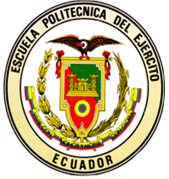 CARRERA DE INGENIERÍA GEOGRÁFICA Y DEL MEDIO AMBIENTE
PROYECTO DE GRADO PARA LA OBTENCIÓN DEL TITULO DE INGENIERO GEOGRAFO Y DEL MEDIO AMBIENTE
“CÁLCULO DE COORDENADAS DE ALTA PRECISIÓN MEDIANTE EL USO DE SOFTWARE CIENTÍFICO GAMIT/GLOBK EN LINEAS MAYORES A 100 KILOMETROS”
Sergio Andrade
OBJETIVO GENERAL
Calcular coordenadas de alta precisión mediante el uso de software científico GAMIT/GLOBK en líneas base mayores a 100kilómetros.
OBJETIVOS ESPECÍFICOS
justificación
El presente trabajo parte de la nueva conceptualización para describir las principales técnicas de medición utilizadas, desarrollando principalmente los conceptos básicos del posicionamiento satelital con GPS, se analizan los fenómenos que condicionan la precisión y las principales diferencias entre un procesamiento de tipo científico y uno estándar.
justificación
El elegir un software diseñado de tal forma que adopte las nuevas variables existentes mostradas de forma anterior es importante. Ya que el adoptar un software que a nivel de usuario permita intervenir en procesos elementales a diferencia del estándar, implica resultados más confiables y precisos.
justificación
El software GAMIT/GLOBK acata las políticas de gobierno y el decreto 1014 que establece como política pública para las entidades de la administración Pública Central la utilización de software libre en sus sistemas y equipamientos informáticos.
UBICACIÓN GEOGRÁFICA
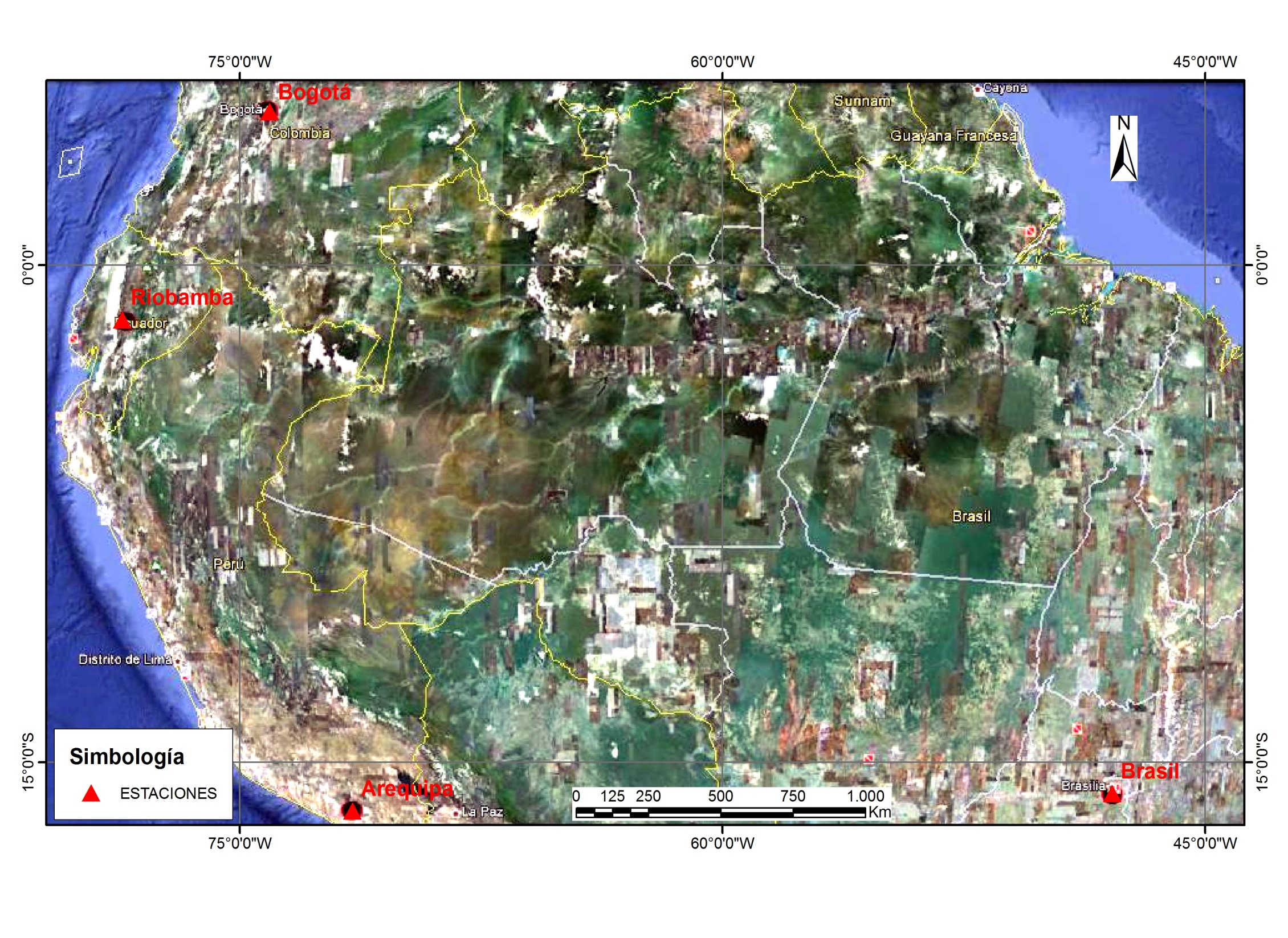 METAS
METAS
PROCESAMIENTO DE LINEAS BASE
Software GAMIT-GLOBK
GAMIT es un programa de análisis GPS para la estimación de líneas base, coordenadas y velocidades de estaciones, así como la representación estocástica o funcional de deformaciones, retardos atmosféricos (y vapor de agua precipitable), órbitas de satélites y parámetros de orientación terrestres (EOPs).
Software GAMIT-GLOBK
GLOBK es un programa para combinar soluciones de distintas redes (GPS, VLBI, SLR) y distintas épocas en una solución única, e imponer a esta solución un marco de referencia apropiado. Los datos de entrada son estimaciones de coordenadas, datos orbitales y de rotación terrestre, junto con sus matrices de covarianza, sin condicionar (ajuste libre), en formato h-file (procedentes de GAMIT) o en formato estándar SINEX, así como un fichero con las coordenadas y velocidades de las estaciones que definan el marco de referencia. GLOBK utiliza la técnica de filtro de Kalman para combinar las soluciones y ajustar el marco de referencia, dando como resultados  coordenadas y velocidades de los vértices de puntos posicionados con GPS.
Características generales de procesamiento según la guía para los centros de análisis SIRGAS
Características generales de procesamiento según la guía para los centros de análisis SIRGAS
Características generales de procesamiento según la guía para los centros de análisis SIRGAS
Características generales de procesamiento según la guía para los centros de análisis SIRGAS
Características generales de procesamiento según la guía para los centros de análisis SIRGAS
R E S U L T A D O S
En consecuencia de un exhaustivo procesamiento  con el software científico GAMIT-GLOBK se obtuvo  las Coordenadas Cartesianas semanales pertenecientes a las estaciones de: Arequipa, Bogotá, Brasil, Riobamba.
Fue necesario  extraer información de la página de SIRGAS correspondiente a las coordenadas cartesianas finales, ajustadas al marco de referencia IGS08, para  realizar una comparación entre las coordenadas procesadas y las oficiales. Y determinar la exactitud obtenida,  las coordenadas de semanales oficiales de SIRGAS se muestran a continuación.
A partir de las coordenadas se obtuvieron  las distancias euclidianas  y con ello la formación de seis vectores semanalmente (Arequipa-Bogotá, Arequipa-Brasil, Arequipa-Riobamba, Bogotá-Brasil, Bogotá-Riobamba, Brasil-Riobamba)
Distancias euclidianas a partir de coordenadas  procesadas con GAMIT/GLOBK
Distancias euclidianas a partir de coordenadas finales publicadas por  SIRGAS
A continuación se muestra  las diferencias entre coordenadas cartesianas finales publicadas por SIRGAS con las coordenadas obtenidas con GAMIT/GLOBK
AREQUIPA
BOGOTÁ
BRASIL
RIOBAMBA
Con el fin de determinar la exactitud de los vectores en estudio, se realizó las diferencias entre vectores obtenidos de coordenadas finales publicados por SIRGAS y los vectores obtenidos a partir de coordenadas procesadas por GAMIT/GLOBK
Análisis de resultados
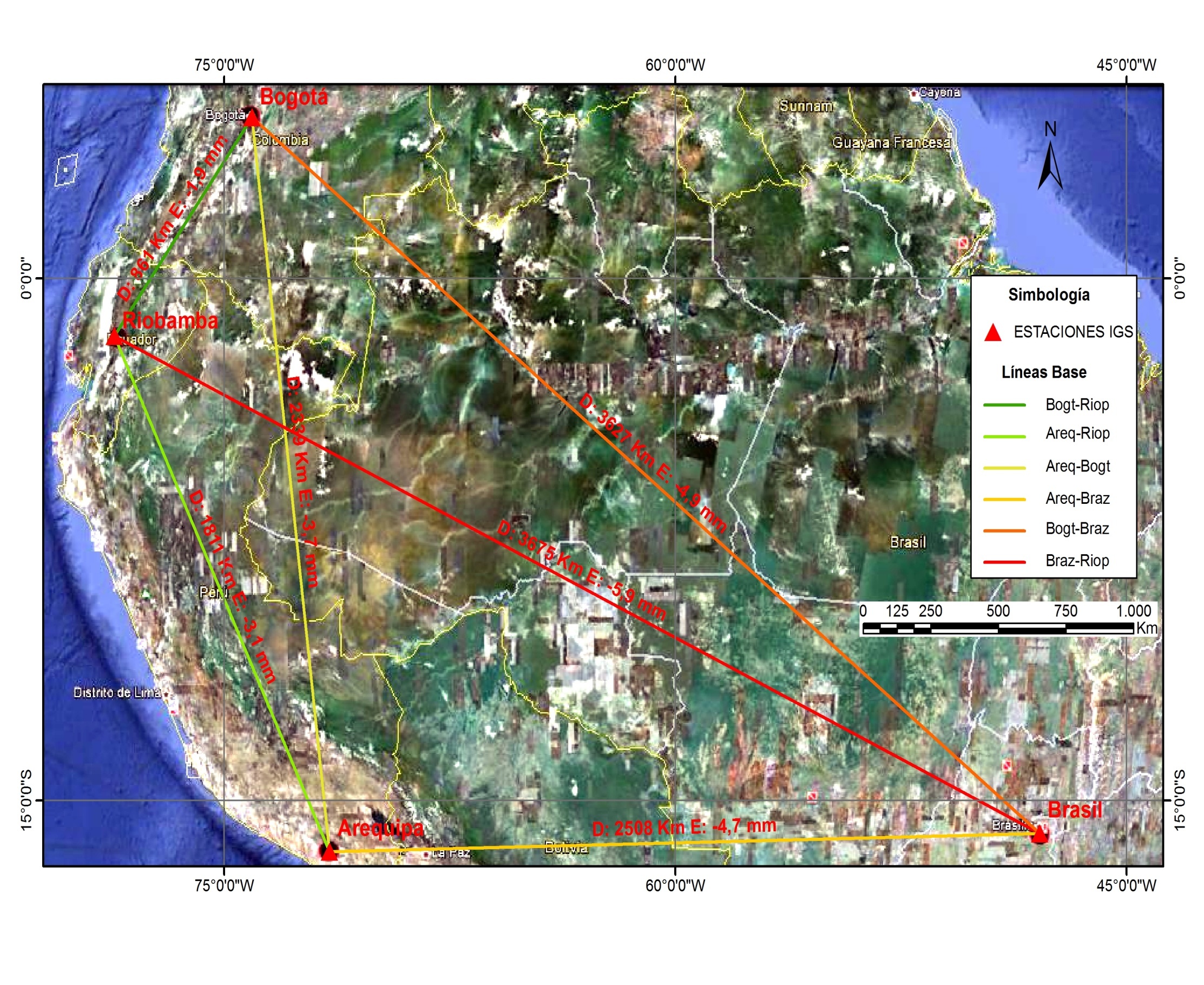 CONCLUSIONES
RECOMENDACIONES
En la configuración del archivo sestbl existen métodos para el cálculo de ambigüedades, lo cual sería prudente tratar con LC_HELP, L1_ONLY, L2_ONLY, y L1, L2_INDEP, en el procesamiento de los mismos lugares pero probando cada uno de ellos para así comprobar el tamaño de los errores de la ionosfera.
GRACIAS POR SU 
ATENCIÓN